ECE/CS 757: Advanced  Computer Architecture IISIMD
Instructor:Mikko H Lipasti

Spring 2017
University of Wisconsin-Madison

Lecture notes based on slides created by John Shen, Mark Hill, David Wood, Guri Sohi, Jim Smith, Natalie Enright Jerger, Michel Dubois, Murali Annavaram, Per Stenström and probably others
SIMD & MPP Readings
Read: [20] C. Hughes, “Single-Instruction Multiple-Data Execution,” Synthesis Lectures on Computer Architecture, http://www.morganclaypool.com/doi/abs/10.2200/S00647ED1V01Y201505CAC032

Review: [21] Steven L. Scott, Synchronization and Communication in the T3E Multiprocessor, Proceedings of International Conference on Architectural Support for Programming Languages and Operating Systems, pages 26-36, October 1996.
ECE/CS 757; copyright J. E. Smith, 2007
04/07
2
Lecture Outline
SIMD introduction
Automatic Parallelization for SIMD machines
Vector Architectures
Cray-1 case study
ECE/CS 757; copyright J. E. Smith, 2007
04/07
3
SIMD vs. Alternatives
From [Hughes, SIMD Synthesis Lecture]
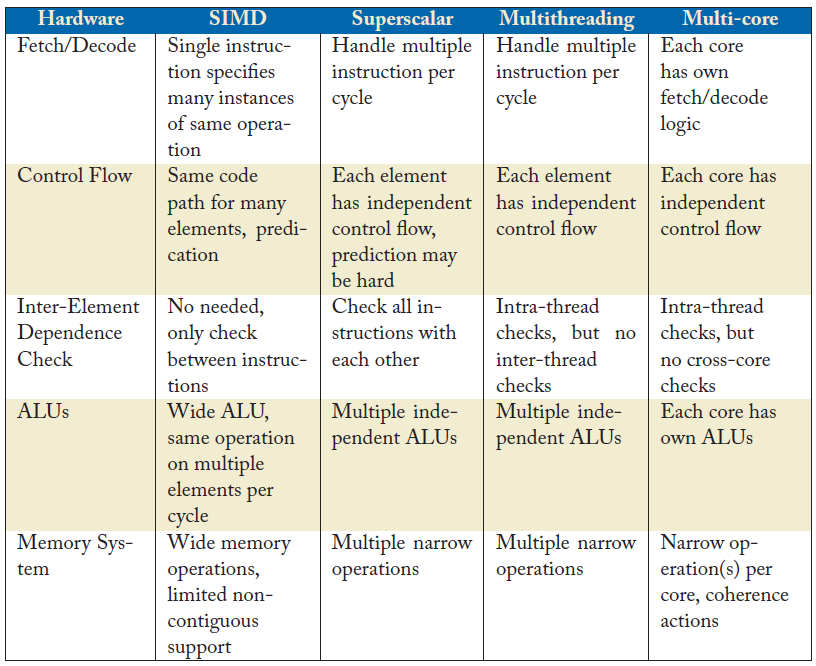 Mikko Lipasti-University of Wisconsin
4
SIMD vs. Superscalar
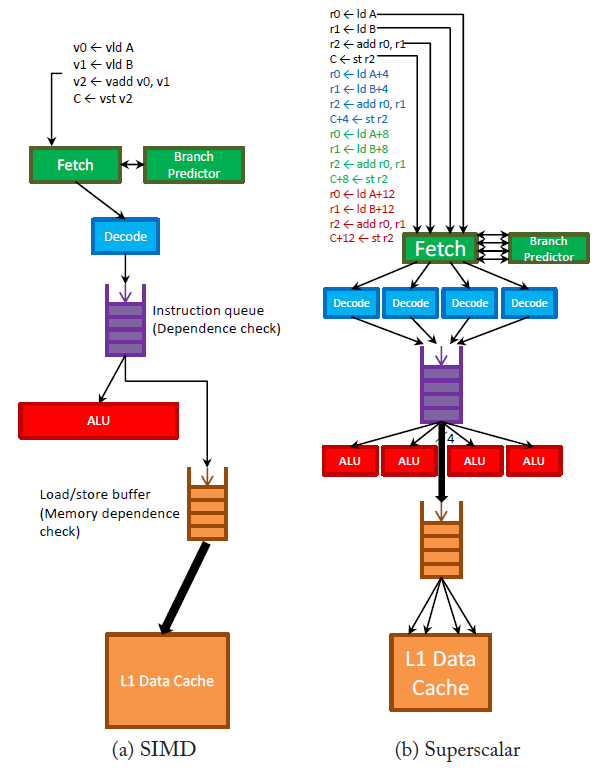 From [Hughes, SIMD Synthesis Lecture]
Mikko Lipasti-University of Wisconsin
5
Multithreaded vs. Multicore
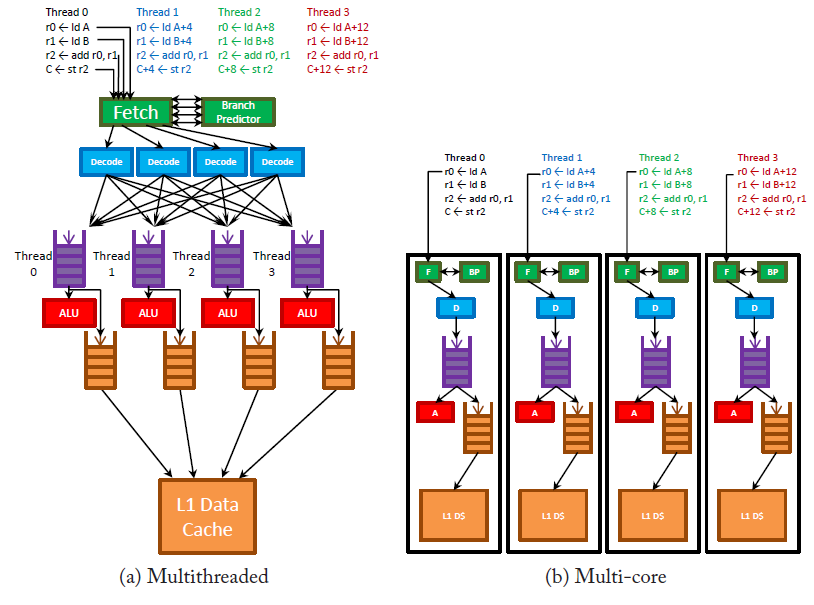 From [Hughes, SIMD Synthesis Lecture]
Mikko Lipasti-University of Wisconsin
6
SIMD Efficiency
From [Hughes, SIMD Synthesis Lecture]
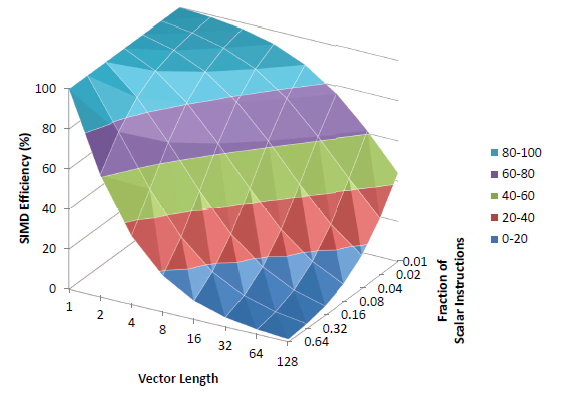 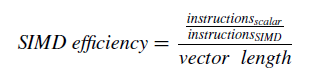 Amdahl’s Law…
Mikko Lipasti-University of Wisconsin
7
SIMD History
Vector machines, supercomputing
Illiac IV, CDC Star-100, TI ASC, 
Cray-1: properly architected (by Cray-2 gen)
Incremental adoption in microprocessors
Intel Pentium MMX: vectors of bytes
Subsequently: SSEx/AVX-y, now AVX-512
Also SPARC, PowerPC, ARM, …
Improperly architected…
Also GPUs from AMD/ATI and Nvidia (later)
Mikko Lipasti-University of Wisconsin
8
Register Overlays
From [Hughes, SIMD Synthesis Lecture]
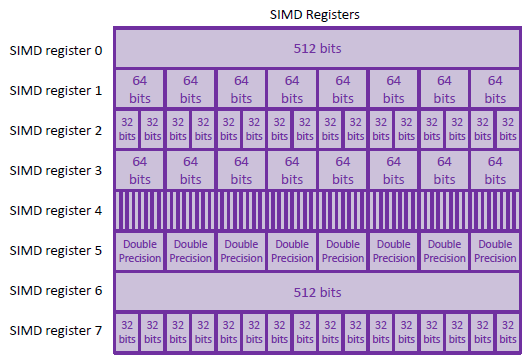 Mikko Lipasti-University of Wisconsin
9
SIMD Challenges
Remainders
Fixed vector length, software has to fix up
Properly architected: VL is supported in HW
Control flow deviation
Conditional behavior in loop body
Properly architected: vector masks
Memory access
Alignment restrictions
Virtual memory, page faults (completion masks)
Irregular accesses: properly architected gather/scatter
Dependence analysis (next)
Mikko Lipasti-University of Wisconsin
10
Lecture Outline
SIMD introduction
Automatic Parallelization for SIMD machines
Vector Architectures
Cray-1 case study
ECE/CS 757; copyright J. E. Smith, 2007
04/07
11
Automatic Parallelization
Start with sequential programming model
Let the compiler attempt to find parallelism
It can be done…
We will look at one of the success stories
Commonly used for SIMD computing – vectorization 
Useful for MIMD systems, also -- concurrentization
Often done with FORTRAN
But, some success can be achieved with C
	(Compiler address disambiguation is more difficult with C)
ECE/CS 757; copyright J. E. Smith, 2007
04/07
12
Automatic Parallelization
Consider operations on arrays of data
do I=1,N 
A(I,J) = B(I,J) + C(I,J)
end do
Operations along one dimension involve vectors
Loop level parallelism
Do all – all loop iterations are independent
Completely parallel
Do across – some dependence across loop iterations
Partly parallel

A(I,J) = A(I-1,J) + C(I,J) * B(I,J)
ECE/CS 757; copyright J. E. Smith, 2007
04/07
13
Data Dependence
Independence  Parallelism
OR, dependence inhibits parallelism

S1:	  A=B+C 
S2:	  D=A+2
S3:	  A=E+F

True Dependence  (RAW): 
	S1  S2
Antidependence (WAR):
	S2 - S3
Output Dependence (WAW): 
	S1 o S3
ECE/CS 757; copyright J. E. Smith, 2007
04/07
14
Data Dependence Applied to Loops
Similar relationships for loops
But consider iterations
		do  I=1,2
S1:	  A(I)=B(I)+C(I) 
S2:	  D(I)=A(I)
		end do

S1 = S2
Dependence involving A, but on same loop iteration
ECE/CS 757; copyright J. E. Smith, 2007
04/07
15
Data Dependence Applied to Loops
S1 < S2
		do  I=1,2
S1:	  A(I)=B(I)+C(I) 
S2:	  D(I)=A(I-1)
		end do
Dependence involving A, but read occurs on next loop iteration
Loop carried dependence

S2 -< S1
Antidependence involving A, write occurs on next loop iteration
		do  I=1,2
S1:	  A(I)=B(I)+C(I) 
S2:	  D(I)=A(I+1)
		end do
ECE/CS 757; copyright J. E. Smith, 2007
04/07
16
Loop Carried Dependence
Definition
do   I = 1, N
S1:   	X(f(i)) = F(...)
S2:		A = X(g(i)) ...
		end do

	S1  S2 : is loop-carried
if there exist i1, i2 where
		1 i1 <  i2   N  and  f(i1) = g(i2 )

If f and g can be arbitrary functions, the problem is essentially unsolvable.
However, if (for example)

		f(i) = c*I + j and g(i) = d*I + k

	there are methods for detecting dependence.
ECE/CS 757; copyright J. E. Smith, 2007
04/07
17
Loop Carried Dependences
GCD test
	 do   I = 1, N
S1:   	X(c*I + j ) = F(...)
S2:		A = X(d*I + k) ...
		end do

f(x) = g(y)  if  c*I + j = d*I + k

This has a solution iff  gcd(c, d ) | k- j
Example
A(2*I) =
       = A(2*I +1)
GCD(2,2) does not divide 1 - 0
The GCD test is of limited use because it is very conservative
often gcd(c,d) = 1
	X(4i+1) = F(X(5i+2))
Other, more complex tests have been developed
	e.g. Banerjee's Inequality, polyhedral analysis
ECE/CS 757; copyright J. E. Smith, 2007
04/07
18
Vector Code Generation
In a vector architecture, a vector instruction performs identical operations on vectors of data
Generally, the vector operations are independent
A common exception is reductions (horizontal ops)
In general, to vectorize:
There should be no cycles in the dependence graph
Dependence flows should be downward
	 some rearranging of code may be needed.
04/07
ECE/CS 757; copyright J. E. Smith, 2007
19
Vector Code Generation: Example
do I = 1, N
S1:    A(I) = B(I)
S2:    C(I) = A(I) + B(I)
S3:    E(I) = C(I+1)
	end do
Construct dependence graph
S1:
	
S2:
	-
S3:
Vectorizes (after re-ordering S2: and S3:  due to antidependence)
S1:    A(I:N) = B(I:N)
S3:    E(I:N) = C(2:N+1)
S2:    C(I:N) = A(I:N) + B(I:N)
04/07
ECE/CS 757; copyright J. E. Smith, 2007
20
Multiple Processors (Concurrentization)
Often used on outer loops
Example
	do  I = 1, N
		do  J = 2, N
S1:        A(I,J) = B(I,J) + C(I,J)
S2:        C(I,J) = D(I,J)/2
S3:        E(I,J) = A(I,J-1)**2 + E(I,J-1)
		end do
	end do
Data Dependences & Directions
		S1 =, < S3
		S1 =, = S2
		S3 =, < S3
Observations
All dependence directions for I loop  are =
	 Iterations of the I loop can be scheduled in parallel
04/07
ECE/CS 757; copyright J. E. Smith, 2007
21
Scheduling
Data Parallel Programming Model
SPMD (single program, multiple data)
Compiler can pre-schedule:
Processor 1 executes 1st N/P iterations,
Processor 2 executes next N/P iterations
Processor P executes last N/P iterations
Pre-scheduling is effective if execution time is nearly identical for each iteration
Self-scheduling is often used:
 If each iteration is large
 Time varies from iteration to iteration
iterations are placed in a "work queue”
a processor that is idle, or becomes idle takes the next block of work from the queue (critical section)
04/07
ECE/CS 757; copyright J. E. Smith, 2007
22
Code Generation with Dependences
do  I = 2, N
	S1:  A(I) = B(I) + C(I)
	S2:  C(I) = D(I) * 2
	S3:  E(I) = C(I) + A(I-1)
	end do
 
Data Dependences & Directions
		S1 -= S2
		S1 <  S3
		S2 =  S3
     
Parallel Code on  N-1  Processors
	S1:  A(I) = B(I) + C(I)
        signal(I)
	S2:  C(I) = D(I) * 2
        if (I > 2) wait(I-1)
	S3:  E(I) = C(I) + A(I-1)
Observation 
Weak data-dependence tests may add unnecessary synchronization.
	Good dependence testing crucial for high performance
04/07
ECE/CS 757; copyright J. E. Smith, 2007
23
Reducing Synchronization
do  I = 1, N
	S1:      A(I) = B(I) + C(I)
	S2:      D(I) = A(I) * 2
	S3:      SUM  = SUM + A(I)
		end do
Parallel Code:  Version 1
		do  I = p, N, P
	S1:      A(I) = B(I) + C(I)
	S2:      D(I) = A(I) * 2
		     if (I > 1) wait(I-1)
	S3:      SUM  = SUM + A(I)
		     signal(I)
		end do
04/07
ECE/CS 757; copyright J. E. Smith, 2007
24
Reducing Synchronization, contd.
Parallel Code:  Version 2
		SUMX(p) = 0
		do  I = p, N, P
	S1:      A(I) = B(I) + C(I)
	S2:      D(I) = A(I) * 2
	S3:      SUMX(p) = SUMX(p) + A(I)
		end do
		barrier synchronize
		add partial sums
Not always safe (bit-equivalent): why?
04/07
ECE/CS 757; copyright J. E. Smith, 2007
25
Vectorization vs Concurrentization
When a system is a vector MP, when should vector/concurrent code be generated?
		do  J = 1,N
			do  I = 1,N
	S1:     		A(I,J+1) = B(I,J) + C(I,J)
	S2:     		D(I,J) = A(I,J) * 2
			end do
		end do
Parallel & Vector Code:  Version 1
		doacross J = 1,N
	S1:  	A(1:N,J+1) = B(1:N,J)+C(1:N,J)
			signal(J)
	        	if (J > 1) wait (J-1)
	S2:    	D(1:N,J)  = A(1:N,J) * 2
		end do
04/07
ECE/CS 757; copyright J. E. Smith, 2007
26
Vectorization vs Concurrentization
Parallel & Vector Code:  Version 2
	Vectorize on J, but non-unit stride memory access
	(assuming Fortran Column Major storage order)

		doall I = 1,N
	S1:  A(I,2:N+1) = B(I,1:N) + C(I,1:N)
	S2:  D(I,1:N) = A(I,1:N) * 2
		end do
		
Need support for gather/scatter
04/07
ECE/CS 757; copyright J. E. Smith, 2007
27
Summary
Vectorizing compilers have been a success
Dependence analysis is critical to any auto-parallelizing scheme
Software (static) disambiguation
C pointers are especially difficult
Can also be used for improving performance of sequential programs
Loop interchange
Fusion
Etc.
ECE/CS 757; copyright J. E. Smith, 2007
04/07
28
Aside: Thread-Level Speculation
Add hardware to resolve difficult concurrentization problems
Memory dependences
Speculate independence
Track references (cache versions, r/w bits, similar to TM)
Roll back on  violations
Thread/task generation
Dynamic task generation/spawn (Multiscalar)
References
Gurindar S. Sohi , Scott E. Breach , T. N. Vijaykumar, Multiscalar processors, Proceedings of the 22nd annual international symposium on Computer architecture, p.414-425, June 22-24, 1995
J. Steffan , T Mowry, The Potential for Using Thread-Level Data Speculation to Facilitate Automatic Parallelization, Proceedings of the 4th International Symposium on High-Performance Computer Architecture, p.2, January 31-February 04, 1998
ECE/CS 757; copyright J. E. Smith, 2007
04/07
29
Cray-1 Architecture
Circa 1976
80 MHz clock
When high performance mainframes were 20 MHz
Scalar instruction set
16/32 bit instruction sizes
Otherwise conventional RISC
8 S register (64-bits)
8 A registers (24-bits)
In-order pipeline
Issue in order
Can complete out of order (no precise traps)
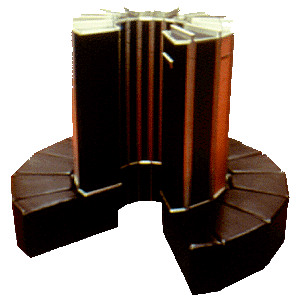 ECE/CS 757; copyright J. E. Smith, 2007
04/07
30
Cray-1 Vector ISA
8 vector registers
64 elements
64 bits per element (word length)
Vector length (VL) register
RISC format
Vi  Vj OP Vk
Vi  mem(Aj, disp)
Conditionals via vector mask (VM) register
VM  Vi pred Vj
Vi  V2 conditional on VM
ECE/CS 757; copyright J. E. Smith, 2007
04/07
31
Vector Example
Do 10 i=1,looplength
          a(i) = b(i) * x + c(i)
   10  continue

		A1       	looplength 	 	.initial values:
        		A2       	address(a)   		.for the arrays
        		A3       	address(b)  		.
        		A4       	address(c)   		.
        		A5       	0            		.index value
        		A6       	64          		.max hardware VL
        		S1       	x            		.scalar x in register S1
		VL       	A1          		.set VL – performs mod function
                                .
       		BrC     	done, A1<=0    	.branch if nothing to do

more:        	V3       	A4,A5        		.load c indexed by A5 – addr mode not in Cray-1
		V1       	A3,A5  	      	.load b indexed by A5
        		V2       	V1 * S1      		.vector times scalar
        		V4       	V2 + V3      		.add in c
        		A2,A5  V4 	          		.store to a indexed by A5
        		A7       	VL	          	.read actual VL
        		A1       	A1 – A7     		.remaining iteration count
        		A5       	A5 + A7      		.increment index value
		VL       	A6		. set VL for next iteration
        		BrC     	more, A1>0  		.branch if more work
done:
ECE/CS 757; copyright J. E. Smith, 2007
04/07
32
Compare with Scalar
Do 10 i=1,looplength
          a(i) = b(i) * x + c(i)
   10  continue

		2 loads
		1 store
		2 FP
		1 branch
		1 index increment (at least)
		1 loop count increment

total --   8 instructions per iteration

4-wide superscalar => up to 1 FP op per cycle
vector, with chaining => up to 2 FP ops per cycle  (assuming mem b/w)

Also, in a CMOS microprocessor would save a lot of energy
                                .
ECE/CS 757; copyright J. E. Smith, 2007
04/07
33
Vector Conditional Loop
do 80 i = 1,looplen
        	if (a(i).eq.b(i)) then
         	       c(i) = a(i) + e(i)
        	endif
80    continue


V1 		 	A1          	  	.load a(i)
V2 			A2            		.load b(i)
VM 	 	V1 == V2     	.compare a and b; result to VM
V3 		 	A3; VM        	.load e(i) under mask
V4 		 	V1 + V3; VM  	.add under mask
A4		 	V4; VM       	.store to c(i) under mask
ECE/CS 757; copyright J. E. Smith, 2007
04/07
34
Vector Conditional Loop
Gather/Scatter Method (used in later Cray machines)
    do 80 i = 1,looplen
        	if (a(i).eq.b(i)) then
         	       c(i) = a(i) + e(i)
        	endif
80    continue


V1 	 	A1            		.load a(i)
V2 	 	A2           	 	.load b(i)
VM  	V1 == V2     	.compare a and b; result to VM
V5 	 	IOTA(VM)     	.form index set
VL 	 	pop(VM)      	.find new VL (population count)
V6 	 	A1, V5    	   	.gather a(i) values
V3 	 	A3, V5     	  	.gather e(i) values
V4 	 	V6 + V3   	  	.add a and e
A4,V11  	V4           		.scatter sum into c(i)
ECE/CS 757; copyright J. E. Smith, 2007
04/07
35
Lecture Summary
SIMD introduction
Automatic Parallelization
Vector Architectures
Cray-1 case study
ECE/CS 757; copyright J. E. Smith, 2007
04/07
36